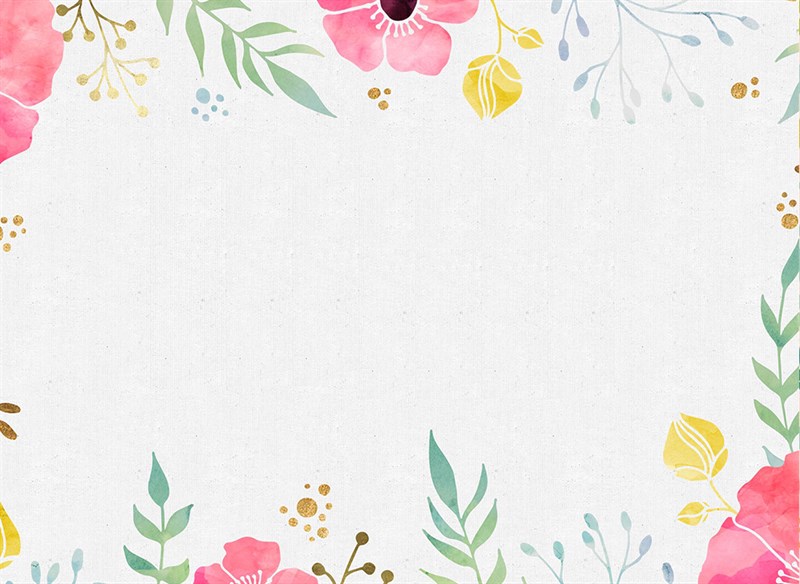 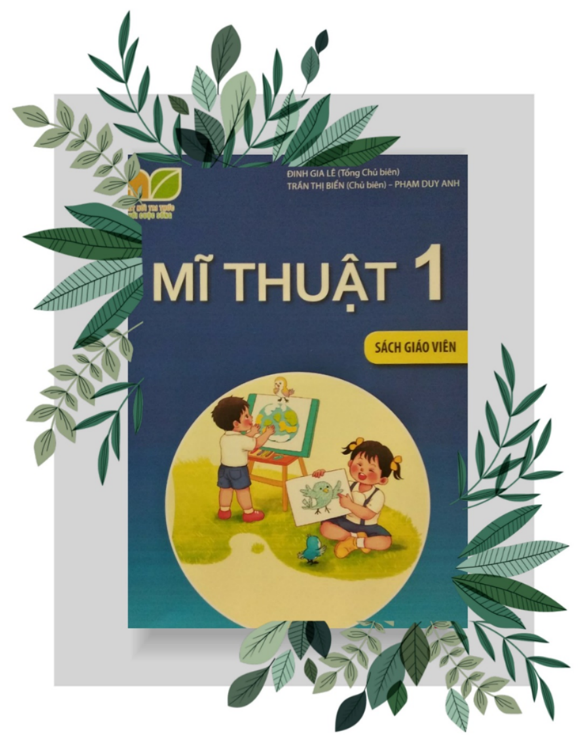 KẾ HOẠCH BÀI DẠY 
MÔN: MĨ THUẬT 
LỚP: 1
Trường: TH Hứa Tạo
Tổ: 1	
Họ và tên giáo viên: Nguyễn Văn Quang
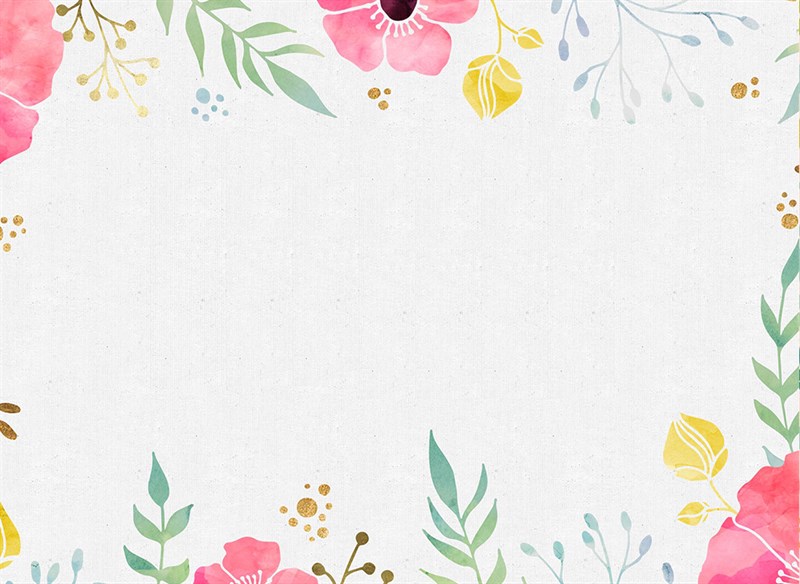 Tổ chức trò chơi
Trò chơi gợi ý: Đúng - Sai
(Thực hiện video clip chiếu các sản phẩm mĩ thuật và lồng ghép một số hình ảnh không phải là sản phẩm mĩ thuật như chai nước, hộp bánh, đồ chơi bằng nhựa).
Mục đích: Học sinh nhận biết được sản phẩm mĩ thuật 
Cách chơi:
Trong 2 phút, lựa chọn hình sản phẩm mĩ thuật trong những hình có sẵn.
Chọn 5 học sinh có số kết quả và mô tả chính xác để khen thưởng.
GV có thể lồng ghép việc giải thích thế nào là sản phẩm mĩ thuật.
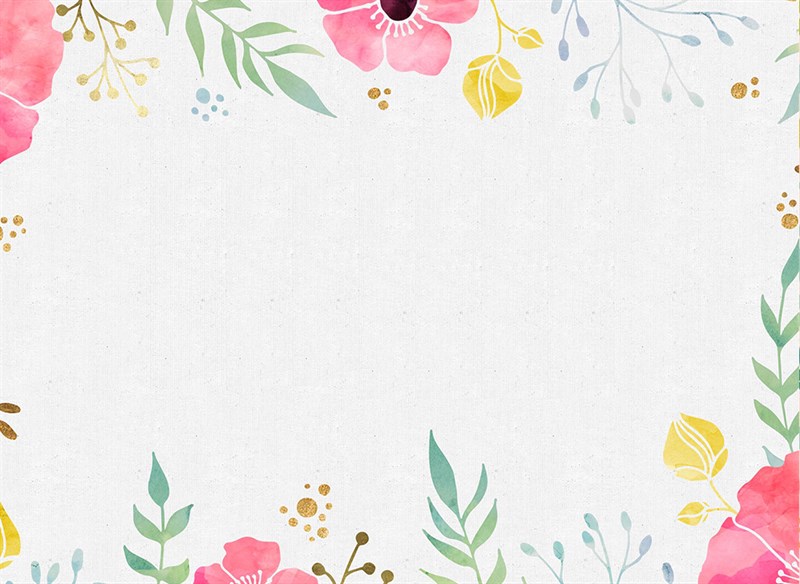 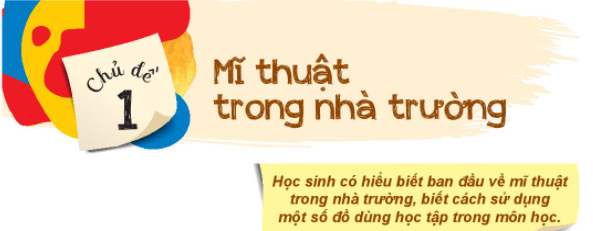 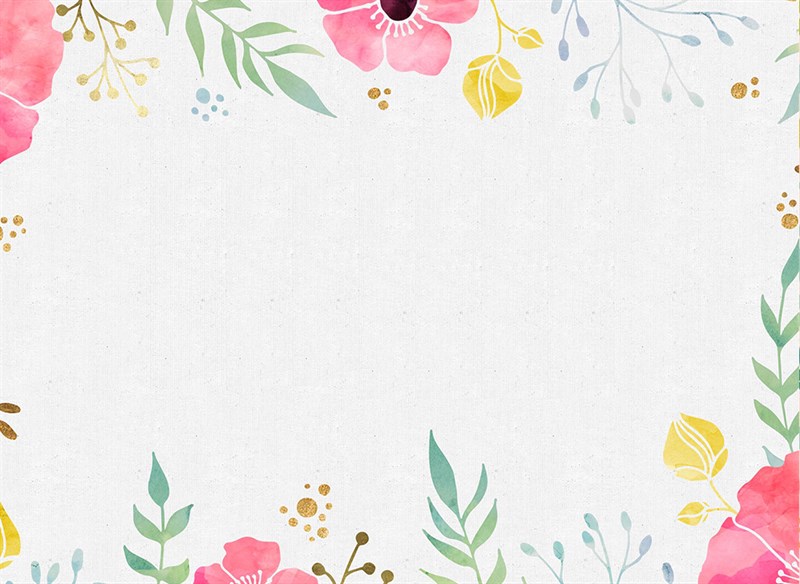 NỘI DUNG 1:
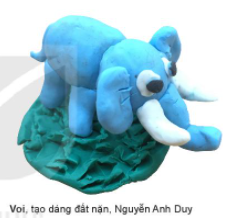 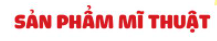 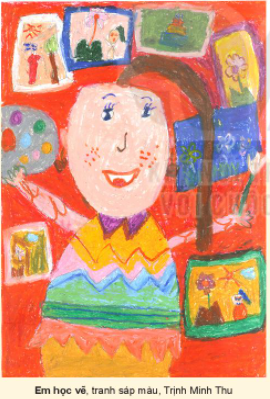 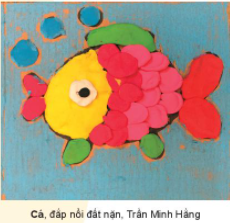 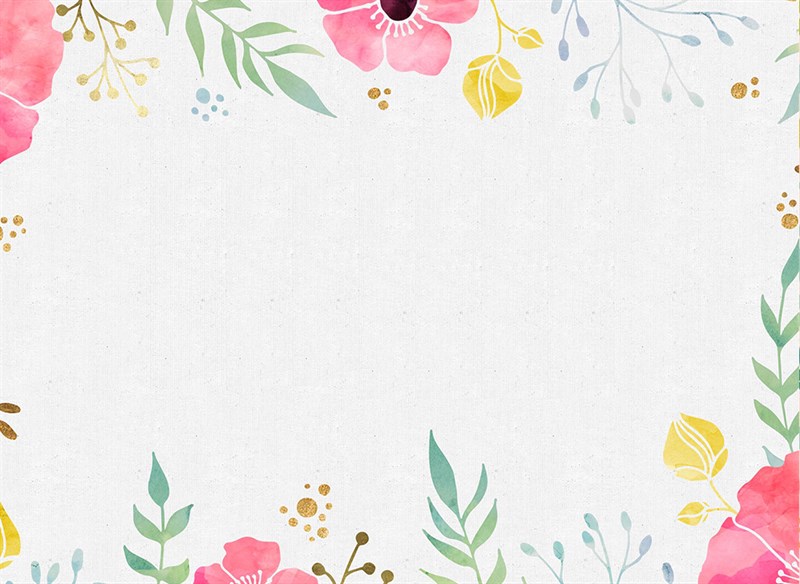 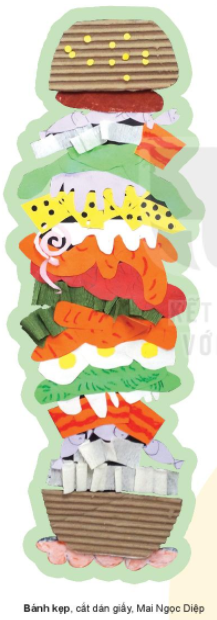 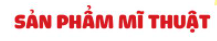 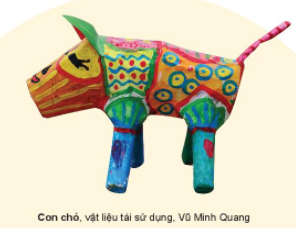 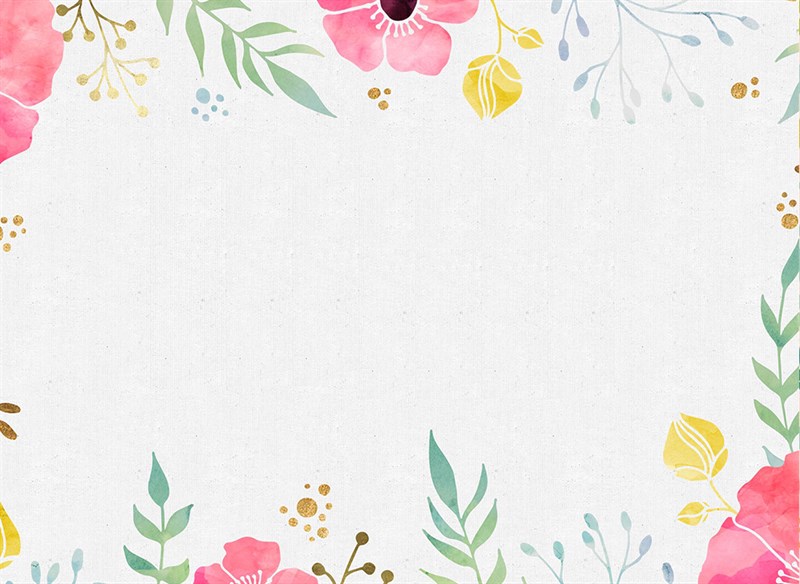 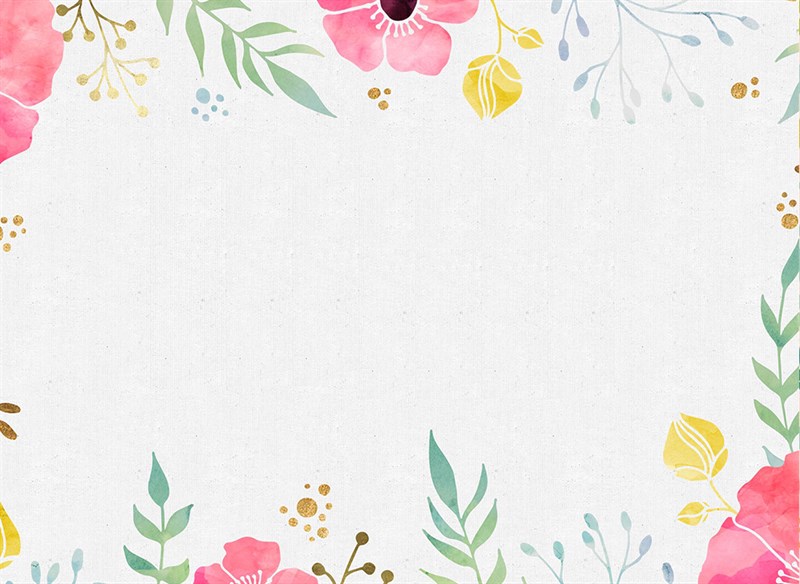 NỘI DUNG 2:
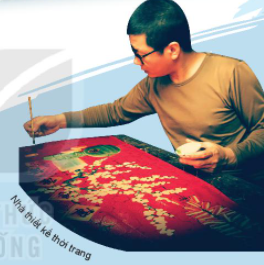 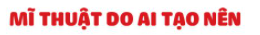 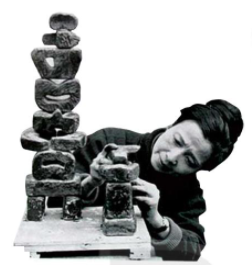 Nhà điêu khắc
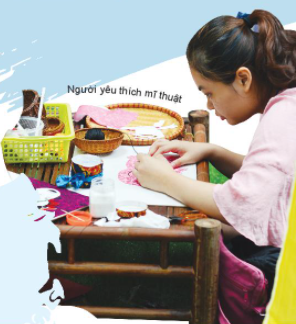 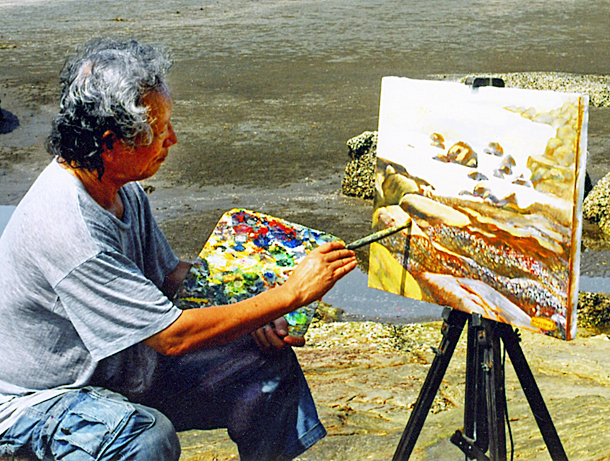 Họa sĩ
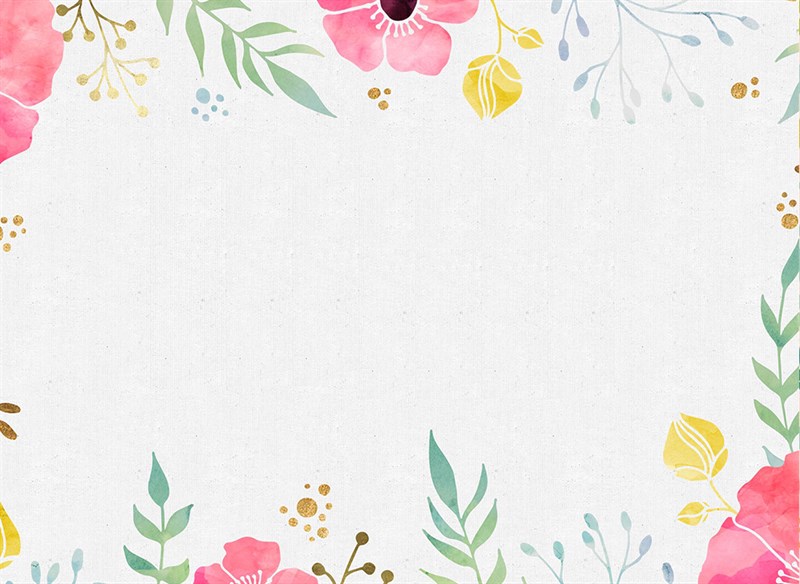 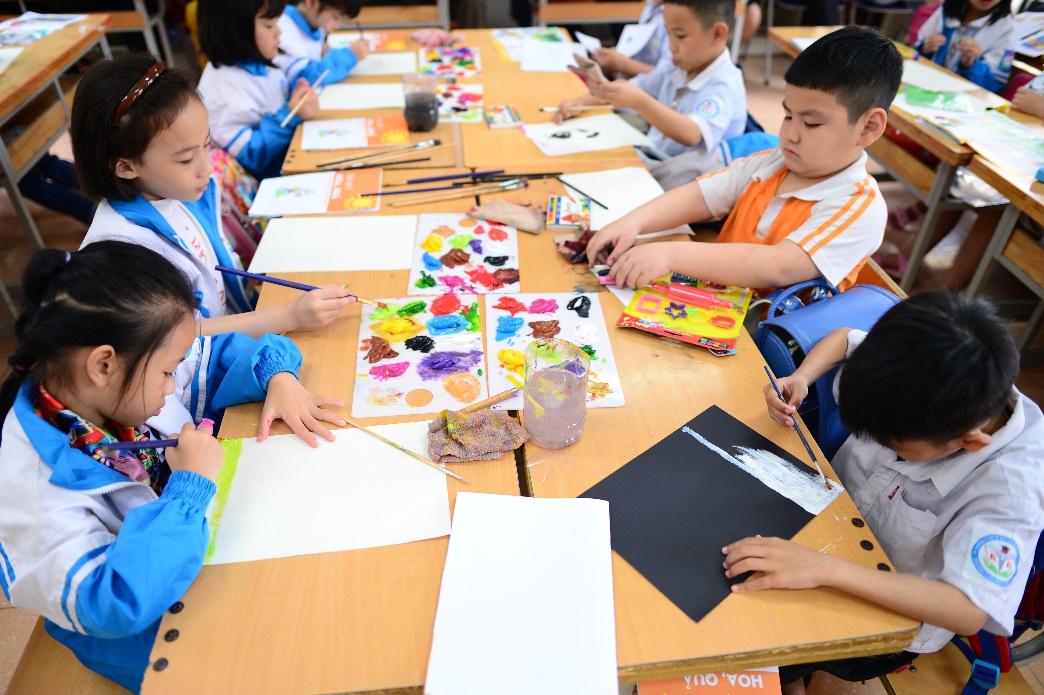 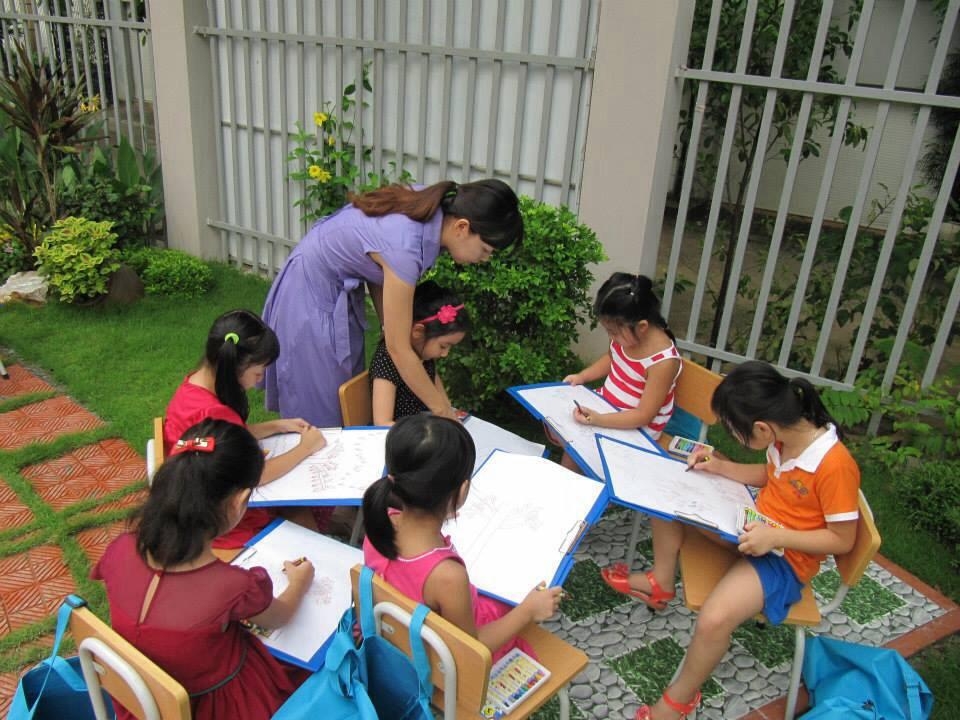 Học sinh học vẽ trong lớp
Học sinh học vẽ ngoài sân trường
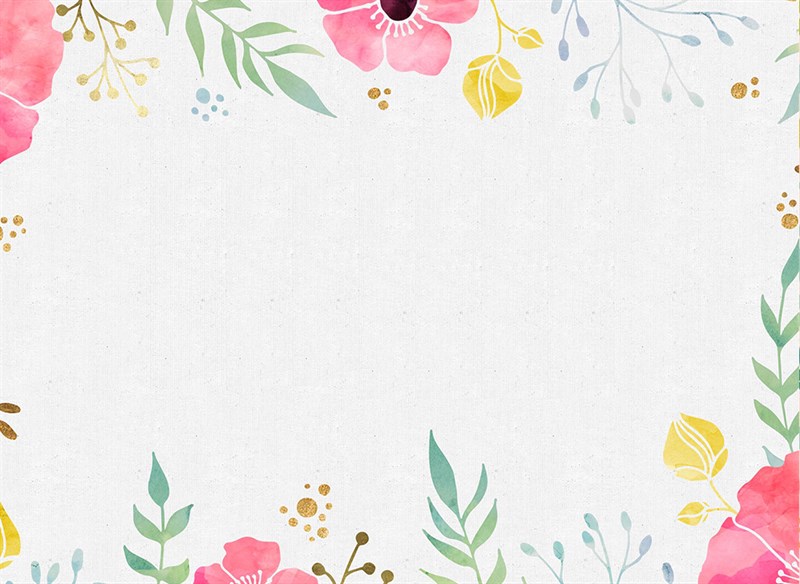 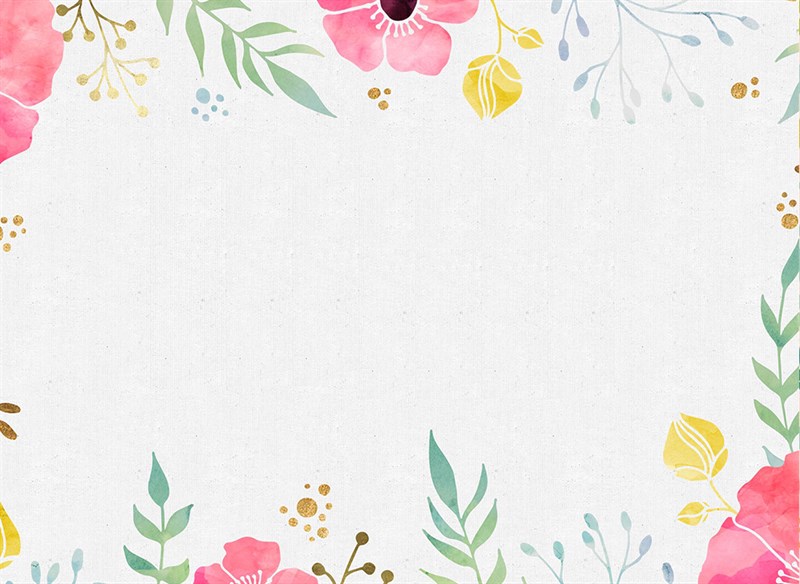 NỘI DUNG 3:
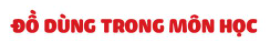 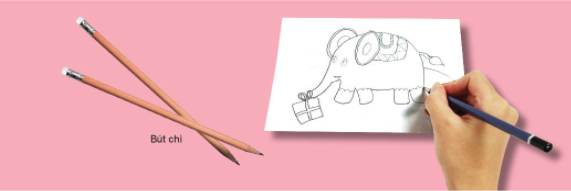 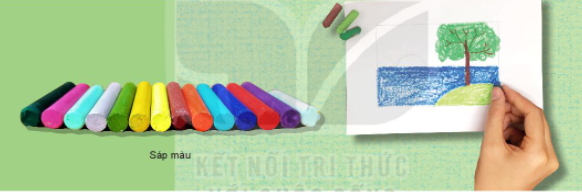 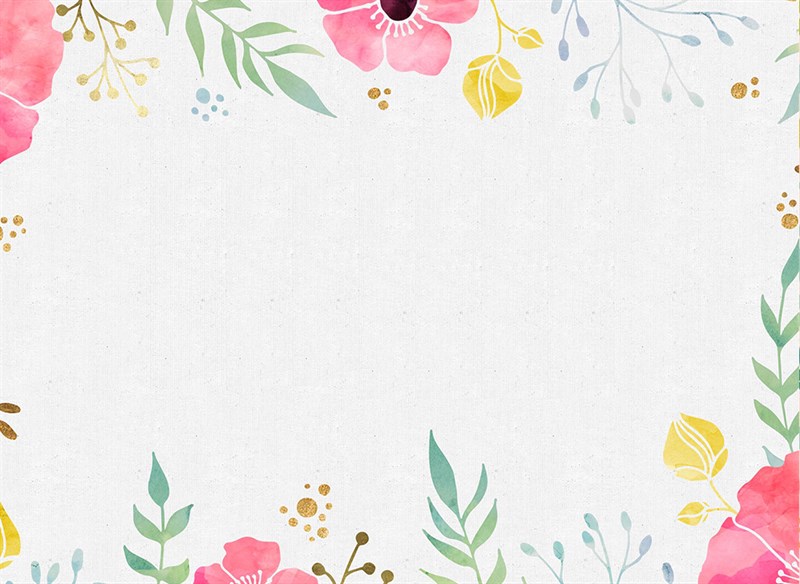 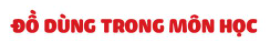 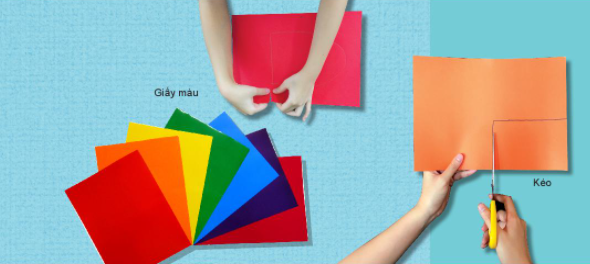 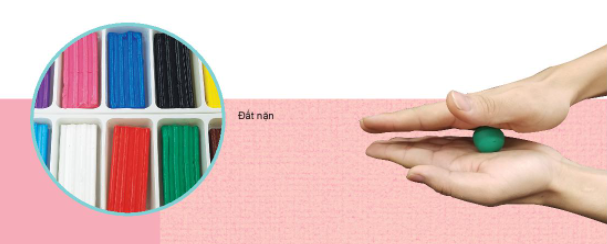 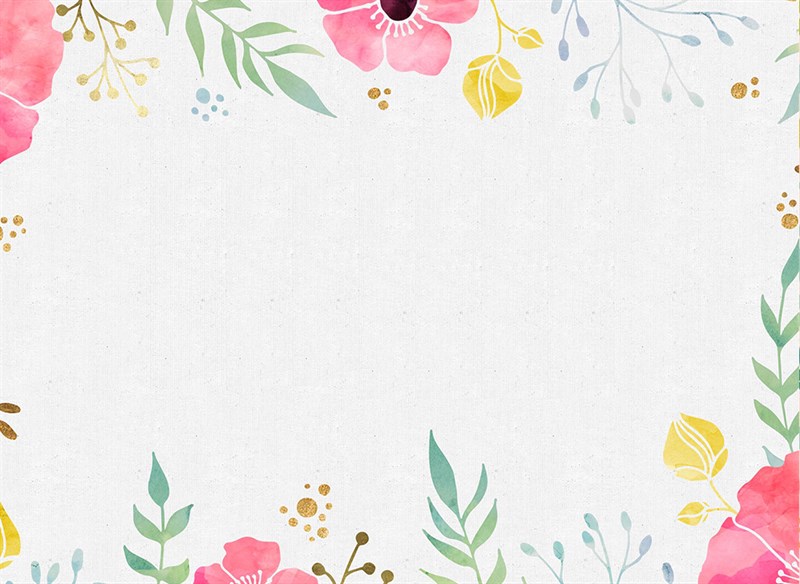